From C.V to Resume
Career Counseling and Support Services
The Ohio State University
1640 Neil Avenue, Second Floor
Younkin Success Center
614-688-2898
ccss.osu.edu
CCSS Services
Individual Career Counseling 
Appointments and Walk-ins

Job Search Campaign
Resumes, Cover Letters & Interviewing Skills
Applying to Graduate School
Career Exploration
Career Assessments
Career Planning & Decision-Making
Career Counseling
[Speaker Notes: Ryan]
Career Counseling and Support Services
Tailoring your resume
Resumes and Cover Letters
Focus on tailored content
Think like the person who will be receiving your resume

Determine job target:

What is needed for this target position? What the employers are looking for

Lifeguard v Consultant v Instructor v Research
Career Counseling and Support Services
Employer’s Expectations: What is needed
Skills: Can you do the job? Do you have the skills, aptitude, or experience the job requires? 

Passion: Will you do the job? Do you  have the motivation and interest?

Fit: Will you fit in? Will you accept the organization’s way of doing things and get along with co-workers and customers?
STEP 3 : List your strongest skills or abilities that make you a good candidate for the target job

SKILLS
Review the Job Posting/Skills
Requirements
Preferred Qualifications
Job Duties

Create a chart
Your Specific Skills
Example: Target job: Health Coach
Relevant Skills:
Provides education on wellness topics
Encourages adoption of positive habits 
Coordinates the distribution of health education materials
Works collaboratively with participants and other team members
Your Relevant Skills:
Education on wellness
Working collaboratively
High School can remain on the resume if no more recent experiences have checked off the boxes
[Speaker Notes: There are some skills that you won’t be able to get the job without having. Ex. Lifeguard  Swimming and CPR. 
Try to figure out which of those you do have. Pick those 2 out and focus on those as best you can. Treat the boxes as if they are boxes you need to check off, high school can still be on resume if no other prior work experience have checked off boxes.]
Transferable Skills
Remember: skills can be gained anywhere-research-volunteer-committee-job-class
Can include unpaid and non-university experience
* Don’t downplay your research
Grad School Classes and Projects can be used as experience

Transferable Skills: Skills that can be applied to more than one job or career area.  
(TIP: http://exploration.osu.edu/current-students/what-can-i-do-with-a-major-in)
What skills have you developed from your experiences that might be transferable?
Transferable Skills
Leadership
Teamwork
Initiative
Time Management
Communication Skills
Organization
Attention to Detail
Do employers really want this?
National Association of Colleges and Employers
NACE Job Outlook Survey 2014
Employers Rate the importance of candidate skill/qualities
Ability to work in a team structure
Ability to make decisions and solve problems
Ability to plan organize and prioritize work
Ability to verbally communicate with persons inside and outside of the organization
Targeted Skills
Skills
1-leading
2-analysis
3-public speaking
4-empathy
5-organization
6-swimming
Job B
1
2
3

4
5
6
Job A
1
2
3

4
5
6
Job C
1
2
3

4
5
6
[Speaker Notes: You have a great number of skills but not all skills will be needed for each job application]
Before you start
What they are seeking
1.

2.

3.
What  you are offering
1.

2.

3.
Career Counseling and Support Services
Constructing your resume
Career Counseling and Support Services
Style Tips
Write your own resume – avoid templates
Keep it simple, use a readable font (best fonts are Garamond, Times New Roman, Arial)
Proofread, make sure grammar & punctuation are correct
10/11 point font
Aim for 1 or 2 pages, whatever they ask for
If 2 pages
Name on second page somewhere
Don’t split experiences
At least a page and a half
Construction and Content
Structure and Flow of Resume
Crisp and Balanced/Uniform format
White space vs Filled space
Keyword search 
8-10 seconds
Easy to get to information-don’t hide it with creativity (color, pictures)
Top to bottom, left to right
Identifying Information
Name (should be prominent)
Present address or permanent address (targeted) (office)
Phone number (voice mail)
E-mail address (use your OSU account or other professional looking address)
1 line
Website or LinkedIn

***Do not include age, marital status, religion, or other personal information, including a photo
Job Objective/Summary (optional)
BOTH
 1) The actual job title and the employer-be specific if possible
 2) How you will benefit the employer – not what you are seeking from the employer…2-3 things
Useful when switching careers
[Speaker Notes: After identifying information (can include summary or objective) 
Can be a mini cover letter
Show that you will benefit the employer and not just what you are seeking to get out  of a position 
Include 2 – 3 things (if internship you can include growth and what you are hoping to get out of it)]
Job Objective/Summary
Seeking an exciting position within any healthcare organization doing interesting things.
An entry-level physical therapy position where I can be promoted to a supervisory position.
To obtain a physical therapist position at Maxx sports utilizing my previous clinical experience with the Cleveland Indians, my leadership skills developed as the vice president of the Ohio State Physical Therapy Student Society and my experience as a scholar athlete at Ohio State.
Career Counseling and Support Services
Summary Background (optional)

Highlights 3 - 5 bullet points summarizing your strongest qualifications for the position
Use Specifics
Include how you will benefit the employer – not what you are seeking from the employer

Answers two questions:
How is this person qualified?
Should I read the rest of the resume?
Education
Name and location of institution(s) attended in reverse chronological order
Degree(s) awarded/ Majors and minors
Anticipated or actual dates of graduation
Only schools where received degree
Dissertation/Thesis
No High School – usually
Might not lead with Education
[Speaker Notes: Most recent to least recent. 
Do not need to put anticipated can just put December 2018 they will know that is in the future. 
Only put schools where you obtained a degree, do not need to show transferred schools unless a skill was gained from there. 
No high school (outlier to that if you are applying close to high school area and you went to a prestigious high school)]
Education
Optional
GPA (industry specific)
Related Coursework 
Study abroad
Awards and Honors/Dissertation/Thesis
Education
THE OHIO STATE UNIVERSITY, Columbus, Ohio
PhD in Exercise Science, May 2021	
GPA:  3.43
BOWLING GREEN STATE UNIVERSITY, Bowling Green, Ohio
Bachelor’s of Science in Kinesiology,  June 2013
GPA: 3.67
The Ohio State University			Columbus, OH
Bachelor of Science in Business Administration  	December 2020
Majors: International Business and Finance               Major GPA: 3.5
Minor emphasis in Spanish   	

El Colegio de Postgraduados en Ciencias Agrarias, Texcoco, Mexico
Agricultural Trade and Rural Development Study Abroad Program   June - August 2018
Experience Layout
RULE OF RELEVANCE
Clustered Experiences-Targeted headers
Check off the boxes they are looking for with headers
Categorize based on relevance rather than paid/not paid 
Order is Relevance-Significance-Reverse Date
Any experience that is particularly relevant to the job that you are applying for should be closer to the top
Experience Layout
RULE OF RELEVANCE
Example: Experience v Counseling Experience
Career Counseling Experience
Higher Education Experience
Military Experience
Leadership Experience

Can have specific and then broad
Explaining your experiences
Pick an experience.
In draft form, write down everything you did -- answer the question: “If I did not show up, what wouldn’t have gotten done?” or “What would someone else have to take over?”
Think about all of the knowledge, skills, and abilities developed on the job.
Accomplishments. Problem-Action-Result.
Now think back to the job posting. You know what they are looking for and what you have.
Not everything will fit.
Before you start
What they are seeking
1.

2.

3.
What  you are offering
1.

2.

3.
Skills and Tasks
Uniform layout: Name and location of employer, (internship, volunteer, class projects exp.) dates of employment (involvement) and title
Winning Formula = Action verb + subject + outcome/details
Outcome: to, for, resulting in, improving
Make it concise but vivid: Be descriptive and quantify as much as possible -- the reader should be able to “see” you doing the job
Do not use responsible for…
Skills and Tasks
Use their words
Vary your words
No personal pronouns
All periods or no periodsConsistent
Start with an overview of the org if it’s unknown
ODU v OSU
Use present tense for current job responsibilities and past tense for previous responsibilities
Experience Layout
The more that a past experience is related to the work you are seeking the more space it takes up
3-7 bullets for relevant
2-3 for non relevant
Examples
Conducted soil sampling
Sampled soil and groundwater of metropolitan and suburban areas, ensuring water quality for Ohio residents 
Taught biology 101
Delivered over 350 hours of training independently to large group audiences, ranging from 20 to 60 people per session. 
Edited monthly newsletter
Act as sole editor for Council’s 10 page monthly newsletter, including solicitation of articles and editing for content, style, and length.
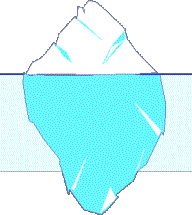 Career Counseling and Support Services
Taking the “Ivory Tower” out of teaching
Training Experience

Instructor	                                          September 20XX-January 2XXX
The Ohio State University	                                            Columbus, OH

 Independently delivered over 350 hours of training to large group audiences, ranging from 20 to 60 people per session. 
 Effectively integrated a range of presentation tools, including lecture, interactive discussion, team-building exercises, demonstrations, humor, and illustrative multi-media clips.
 Consistently received above-average audience performance evaluations relative to a group of 20 peers.
 Developed proficiency in explaining complex technical subject matter to inexperienced audiences.
 Enhanced team-working skills by facilitating multiple ongoing group projects among training audiences.
Research
3 Parts
Goal
The question that you wanted to answer
Methods and Techniques to solve the question
Specifics! Most important part
Results
Transferrable
Soft Skills
Don’t downplay your research
Don’t get too attached to your question
Career Counseling and Support Services
Translating graduate school research experience
Finance Experience

Economics Student Researcher                          September 20XX-August 20XX
The Ohio State University		                                                 Columbus, OH
 Developed expertise in sugar, soy, and corn investment risk management and authored a report with applied suggestions for investment and lending industry experts. 
 Analyzed the effects of Federal subsidy and trade regulation changes on sugar forecasts and profits, published a technical report of findings, and presented results to Sugar Association annual conference. (VS. “DISSERATION TITLE”)
 Created a statistical prediction model for sugar prices, enhancing predictive accuracy of previous models by 10%. (Numbers and Results)
 Completed intensive training in equity valuation, forecasting models and techniques, and data analysis. (VS. “TOOK CLASSES IN…”)
 Enhanced technical writing and presentation skills through two original economics research publications and two PowerPoint-based conference presentations.
 Recruited, trained, and supervised two project team assistants.
 Collaborated with peers, as well as junior and senior colleagues, on multiple team-based finance research projects. (WORKING IN ADVISOR’S LAB)
Career Counseling and Support Services
Brutus selling volunteer experience
Strategic Communication Experience
Strategic Promotions Officer                                        September 20XX-Present
Ohio Area Council on Aging		                                                 Columbus, OH
 Create and implement a comprehensive strategic public relations plan, including development of media and government relations, creation of a council website, and planning for increased grass-roots education. 
 Act as sole editor for Council’s 10 page monthly newsletter, including solicitation of articles and editing for content, style, and length.  
 Develop and maintain Council website using DreamWeaver and featuring message boards; chat rooms for Older Adults and caregivers; a catalog of advocacy and self-help resources; and a community services directory.
 Author press releases resulting in local television news coverage, over 10 published articles, and a broadcast interview with National Public Radio.
 Write speeches for Council president’s community, industry, and government speaking engagements and attend meetings with government officials to advocate for policies benefiting older adults.
 Design content and graphic layout for consumer information campaign briefs focusing on Social Security reform and prescription drug legislation.
Career Counseling and Support Services
Brutus translates grad school into coherent experience
Gerontology Experience
Gerontology Research Investigator                            September 20XX-Present
The Ohio State University		                                               Columbus, OH
Research
 Demonstrate expertise in gerontology field through 130+ hours of formal training and preparation, resulting in SAGE Gerontology Certification.
 Apply advanced research and data analysis methods transferable to public opinion survey research.
 Author two published gerontology research reports and co-author a Social Security reform policy paper.
 Co-author a National Institutes of Medicine grant, resulting $75,000 of program funding.  
Leadership
Train and supervise 6 research project team members in position duties and protocol 
Enhance public speaking skills through delivery of 10 PowerPoint-Based lectures and two national conference presentations
 Participate in work teams composed of junior and senior colleagues, collaborating in planning and execution of multiple large-scale research projects.
Optional Sections
Publications/Presentations*******Selected
Additional Skills(computer/language, not soft skills)
Computer-Social media, Microsoft office?
Relevant Coursework
Honors/Awards
Community Service/Volunteer Experience
Leadership Experience
Professional Memberships/Organizations
Licenses/Certifications
References
List on a separate page: don’t include on resume
Copy your identifying information to the top of your reference page
Use the same format for each reference
Name of reference, phone number, e-mail
Balance of academic and professional
Consider supervisors from volunteer experiences and internships (coaches, professors, etc.) 
No family members
List in order of who you want contacted
Career Counseling and Support Services
Some Resume “Don’ts”
References
Personal pronouns
Detailed Publications/Conferences
Extensive Coursework
Extraneous detail
Bland, vague, duty-oriented content
e.g. “Performed various research activities” 
Irrelevant information
Career Counseling and Support Services
Translate Credentials: 
Resume v CV Overview
1-2 pages – succinct, selective, employer-focused
Focus on a concise summary
Strategically tailored for each position
The position that you are applying for guides your choice of information
Evaluate what needs to be removed from CV
Career Counseling and Support Services
Cover Letters
Cover letters: general guidelines
Tells a prospective employer what you can do for them and why you are qualified to meet their needs
Connector-Not a rehashing of the resume
Opportunity to demonstrate your writing skills 
Tailor to EACH position
Address to specific person when possible
One page - keep at 3 to 4 paragraphs
Elements of a cover letter
Your return address and today’s date
Employer’s contact information
Can remove for space
Greeting (specific)
Introductory paragraph
Support/ evidence paragraph(s)
Closing paragraph
Signature
Introductory Paragraph
Tell why you are writing (specific position or type of work for which you are applying)
Mention the resource used in finding out about the opening or company/organization *optional
Include when you’re graduating from The Ohio State University and with what degree 
A highlight of how you match the posting attached to experiences, thesis statement: 
I believe that my A, B, and C make me a good fit for this position.
Gives outline of what’s to come
[Speaker Notes: Introductory paragraph tells them everything they need to know (8-10 seconds max)
Networking contact (someone you met at a job fair, etc. do not include that you found on Monster or Indeed or LinkedIn)
This can help you check off fit box 
Include when you are graduating
4 serves as a roadmap, tells them everything they need to know as why you are a good fit 
I believe that my extensive customer service experience, leadership skills and passion for helping underprivileged children make me a good fit for this position.]
Introductory Paragraph
It is with great interest that I am applying for the position of Mechanical Engineer at Nissan. I learned about this opportunity from Kristen Hall, an Engineer in your office who highly encouraged me to apply. I am currently a Mechanical Engineering Major at Ohio State and expect to graduate in Spring of 2021. I believe that my leadership skills combined with my experience in structural design and analysis as well as electrical design make me an ideal candidate for the Mechanical Engineer position.
Middle Paragraph
Prove it! Go through A, B, and C and give evidence: Use thesis as a guide
What you did, What you learned and How it matches them
Where and how you developed those skills (academic background/training, work experience, personality traits)
Achievements that relate to the field in which you are applying
 D->How it relates to them (your goals + their mission/ current projects etc.)
Main Paragraph
My Bachelor‘s degree in Mechanical Engineering from OSU has taught me the importance of collaboration and teamwork in completing tasks efficiently and on deadline. While at OSU, I was a member of the Women in Engineering Society. These experiences advanced my leadership and communication skills through volunteer programs with the greater Columbus community. In addition, I gained considerable experience in structural design and analysis as well as electrical design through my engineering internship at Honda. What appeals to me most about Nissan is your commitment to research and development and your aspiration to be on the forefront of new technology.
Closing Paragraph
Your resume is included
Additional Skills (language, scuba)
You’d like to further discuss the job opportunity 
How you can be reached (phone number and e-mail) to answer any questions
Thank them for his/her time and consideration
If employer is far away, indicate when you’ll be in the area for an interview
Facebook: @osuccssTwitter: @CCSSatOSUQuestions?
Wilhelm.118@osu.edu

Career Counseling and Support Services
Younkin Success Center, 2nd Floor
614-688-3898
www.ccss.osu.edu
[Speaker Notes: Add email]